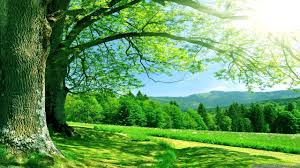 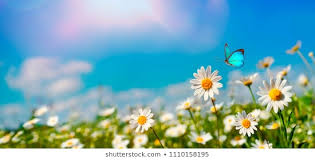 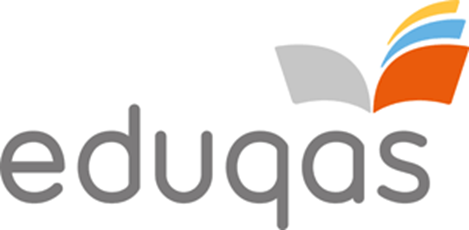 ‘Nature Poems’ 
Hawk Roosting 
by Ted Hughes
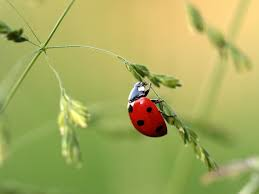 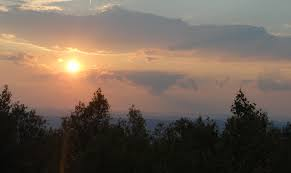 LO: To analyse the poem and understand the use of language and structure for meaning. ST: I can understand writers’ methods and use subject terminology.
Learning Objective:
AO2: Analyse the language, form and structure used by a writer to create meanings and effects, using relevant subject terminology where appropriate.
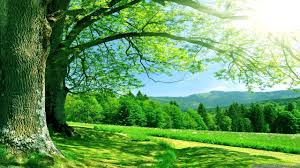 Key Words:
Sophistry
Monologue
Caesura
Dictatorship/ fascist
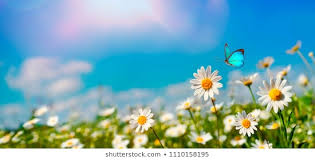 Consider what a predatory bird is.
Consider what attributes a bird like that may need.
Does the natural world have a hierarchy? 
What is the ‘food chain’?
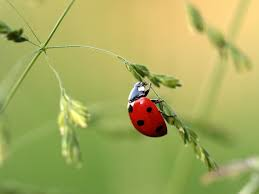 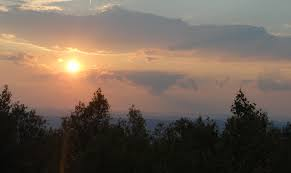 Learning Objective:
AO2: Analyse the language, form and structure used by a writer to create meanings and effects, using relevant subject terminology where appropriate.
[Speaker Notes: Sophistry = subtle false arguments used to deceive someone.
Fascist = Fascism is a form of far-right, authoritarian ultranationalism characterized by dictatorial power, forcible suppression of opposition, and strong regimentation]
Look at the images below and think about what they represent.
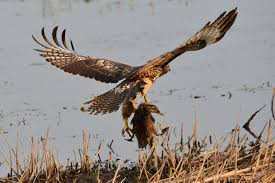 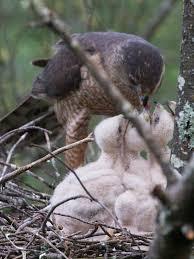 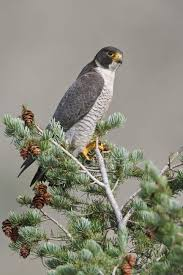 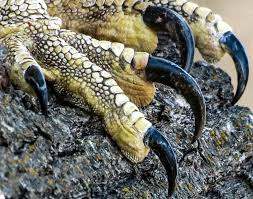 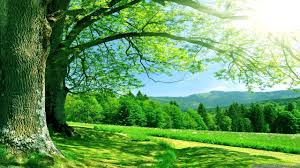 Key Words:
Sophistry
Monologue
Caesura
Dictatorship/ fascist
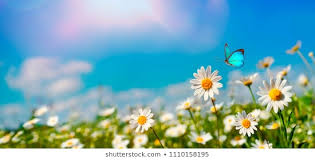 I sit in the top of the wood, my eyes closed.
Inaction, no falsifying dream
Between my hooked head and hooked feet:
Or in sleep rehearse perfect kills and eat.

The convenience of the high trees!
The air's buoyancy and the sun's ray
Are of advantage to me;
And the earth's face upward for my inspection.

My feet are locked upon the rough bark.
It took the whole of Creation
To produce my foot, my each feather:
Now I hold Creation in my foot

Or fly up, and revolve it all slowly -
I kill where I please because it is all mine.
There is no sophistry in my body:
My manners are tearing off heads -

The allotment of death.
For the one path of my flight is direct
Through the bones of the living.
No arguments assert my right:

The sun is behind me.
Nothing has changed since I began.
My eye has permitted no change.
I am going to keep things like this.
Start with the title, Hawk Roosting
Let’s read the poem by Ted Hughes
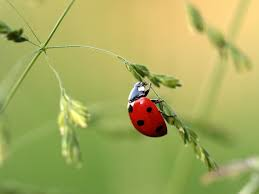 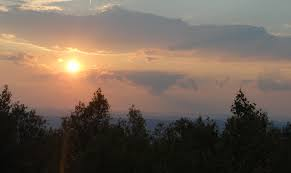 What are your initial thoughts?
Learning Objective:
AO2: Analyse the language, form and structure used by a writer to create meanings and effects, using relevant subject terminology where appropriate.
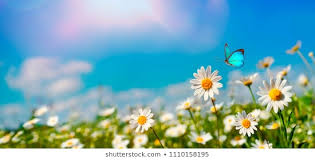 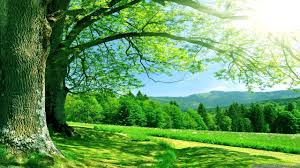 Key Words:
Sophistry
Monologue
Caesura
Dictatorship/ fascist
Let’s have some feedback
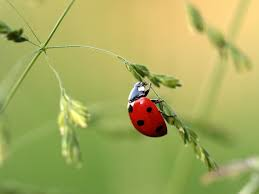 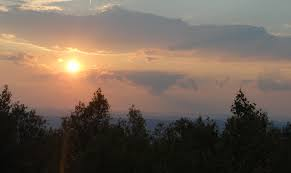 Learning Objective:
AO2: Analyse the language, form and structure used by a writer to create meanings and effects, using relevant subject terminology where appropriate.
I sit in the top of the wood, my eyes closed.
Inaction, no falsifying dream
Between my hooked head and hooked feet:
Or in sleep rehearse perfect kills and eat.

The convenience of the high trees!
The air's buoyancy and the sun's ray
Are of advantage to me;
And the earth's face upward for my inspection.

My feet are locked upon the rough bark.
It took the whole of Creation
To produce my foot, my each feather:
Now I hold Creation in my foot

Or fly up, and revolve it all slowly -
I kill where I please because it is all mine.
There is no sophistry in my body:
My manners are tearing off heads -

The allotment of death.
For the one path of my flight is direct
Through the bones of the living.
No arguments assert my right:

The sun is behind me.
Nothing has changed since I began.
My eye has permitted no change.
I am going to keep things like this.
What are your initial thoughts? What is it all about?
What does this suggest?
Tense? Narration?
I sit in the top of the wood, my eyes closed.
Inaction, no falsifying dream
Between my hooked head and hooked feet:
Or in sleep rehearse perfect kills and eat.

The convenience of the high trees!
The air's buoyancy and the sun's ray
Are of advantage to me;
And the earth's face upward for my inspection.
Repetition - What does the ‘H’ do to the pace?
Violence?
What does this suggest about nature ?
The hawks looks down on everything literally and physically.
What makes it easier for the hawk?
[Speaker Notes: Tense = present    only rhyming couplet eat/ feet suggests how precise it kills are?
Narration = 1st person]
What does the harsh consonant emphasise?
Is there any mercy shown here?
My feet are locked upon the rough bark.
It took the whole of Creation
To produce my foot, my each feather:
Now I hold Creation in my foot

Or fly up, and revolve it all slowly -
I kill where I please because it is all mine.
There is no sophistry in my body:
My manners are tearing off heads -
What does this allude to?
What does the enjambment suggest?
Simple mainly monosyllabic language creates sense of control
What does this oxymoron do?
Caesura?
[Speaker Notes: Enjambment reflects the hawks power over creation it is the dominant concern. Oxymoron = juxtaposes politeness with extreme violence / savagery]
Why is this ironic?
What is his aim?
The allotment of death.
For the one path of my flight is direct
Through the bones of the living.
No arguments assert my right:

The sun is behind me.
Nothing has changed since I began.
My eye has permitted no change.
I am going to keep things like this.
What type of imagery is this?
What does this negative statement suggest about the hawk?
Where does it link to dictatorship?
What is the double meaning of ‘behind me’?
Framing device – beginning and ending with ‘I’ reflects hawk’s arrogance.
[Speaker Notes: Allotment = contrast between life and death also they’re in orderly patches of land – graves??
Key word = domination, can control everything for ever, deluded like a fascist government]
Ted	 Hughes
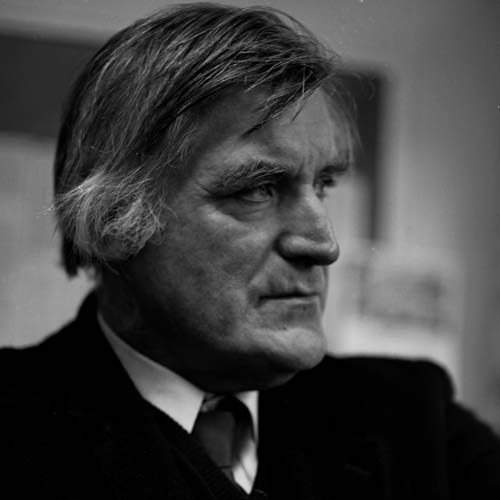 Born in Mytholmroyd, Yorkshire in 1930. 
Died in 1998.
He published ‘Hawk Roosting’ in 1960.
He served in the Royal Air Force.
 Hughes attended Cambridge, where he studied archaeology and anthropology, taking a special interest in myths and legends.
He served as the British Poet Laureate – receiving the Order of Merit from the Queen. 
Hughes was married to American poet Sylvia Plath from 1956 until her suicide in 1963 at the age of 30.
[Speaker Notes: A portrait of Ted hughes by Rob Lycett. Date: March 19th, 1993. Location: Calder high School, Mytholmroyd, West Yorkshire.]
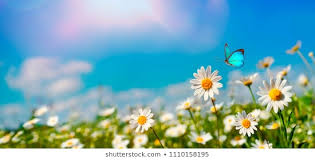 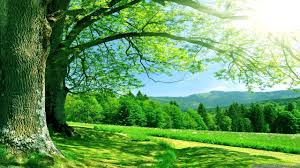 Context
The poem focuses on a hawk boasting about its power, The hawk thinks it is the most important and powerful creature in the world and that it controls the universe.The hawk describes how it likes to kill its prey in a particularly violent way.People have interpreted the poem in different ways – it could be an allegory for the behaviour of political leaders or people in general, or it could be showing the brutality of nature.
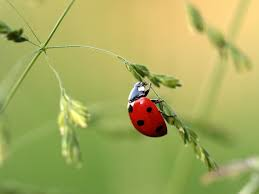 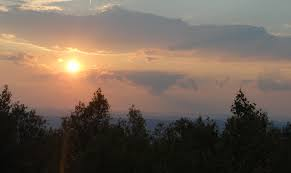 Be proactive take your own notes!
Learning Objective:
AO2: Analyse the language, form and structure used by a writer to create meanings and effects, using relevant subject terminology where appropriate.
[Speaker Notes: Could it mean the end of the school holidays? Coming back to a new change of year/school/teachers/ does that make you sad.
The loss of good weather? Etc.]
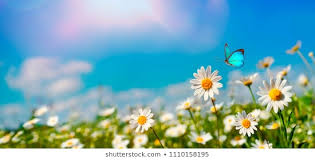 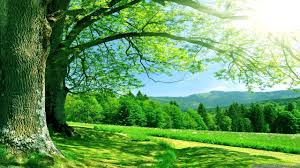 Form
This is a dramatic monologue from the point of view of a hawk.In a dramatic monologue an individual character addresses a silent audience – in this poem, the audience could be mankind.The first-person narrative voice gives the hawk authority over the poem’s ideas, while the use of the end-stopping gives several lines a decisive feel, reflecting the hawk’s complete control.
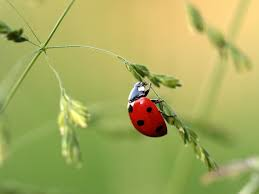 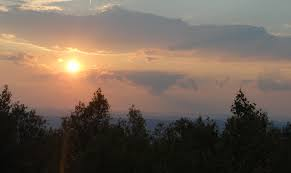 Be proactive take your own notes!
Learning Objective:
AO2: Analyse the language, form and structure used by a writer to create meanings and effects, using relevant subject terminology where appropriate.
[Speaker Notes: Could it mean the end of the school holidays? Coming back to a new change of year/school/teachers/ does that make you sad.
The loss of good weather? Etc.]
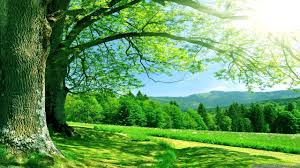 Structure and tone
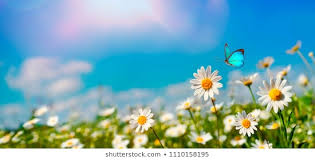 * The poem is set out in six, four line stanzas with the final stanza returning to the imagery of the first verse. * Ordered stanzas- lack of change – equal – continuity of Hawk’s life – 24 lines= 24 hours in a day= continuity. * Hughes does this to show that the Hawk will not allow and does not want change. It is happy with the way things are ordered.* The hawk’s world is disciplined, precise and efficient, and the structure of the poem echoes such qualities.  *  The lines are short and often end with full stops. The full-stops suggest end, finality, death and assurance. * Hughes uses forceful and blunt sentences to emphasise the single-mindedness of the hawk.  These short, abrupt lines suggest the hawk has no time for distractions or differing opinions. *In this way Hughes uses structure to emphasise the unflinching directness and brutality of the hawk.
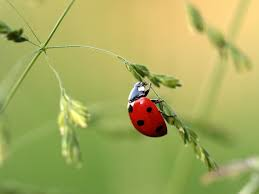 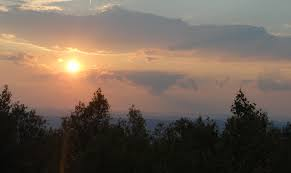 Be proactive take your own notes!
Learning Objective:
AO2: Analyse the language, form and structure used by a writer to create meanings and effects, using relevant subject terminology where appropriate.
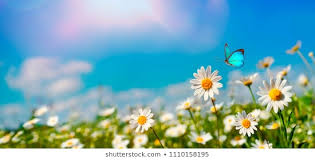 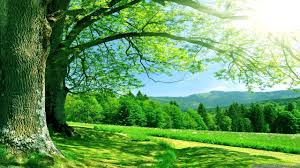 Key Words:
Sophistry
Monologue
Caesura
Dictatorship/ fascist
How does the poet create a sense of the Hawk’s superiority?
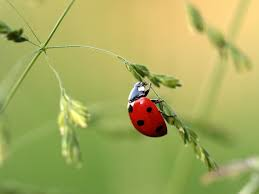 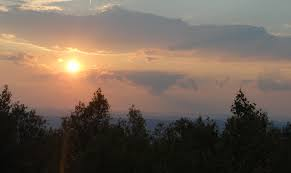 Use Point, Evidence, Analyse (method and meaning) , Link
Learning Objective:
AO2: Analyse the language, form and structure used by a writer to create meanings and effects, using relevant subject terminology where appropriate.
I sit in the top of the wood, my eyes closed.
Inaction, no falsifying dream
Between my hooked head and hooked feet:
Or in sleep rehearse perfect kills and eat.

The convenience of the high trees!
The air's buoyancy and the sun's ray
Are of advantage to me;
And the earth's face upward for my inspection.

My feet are locked upon the rough bark.
It took the whole of Creation
To produce my foot, my each feather:
Now I hold Creation in my foot




Or fly up, and revolve it all slowly -
I kill where I please because it is all mine.
There is no sophistry in my body:
My manners are tearing off heads -

The allotment of death.
For the one path of my flight is direct
Through the bones of the living.
No arguments assert my right:

The sun is behind me.
Nothing has changed since I began.
My eye has permitted no change.
I am going to keep things like this.
Hawk Roosting
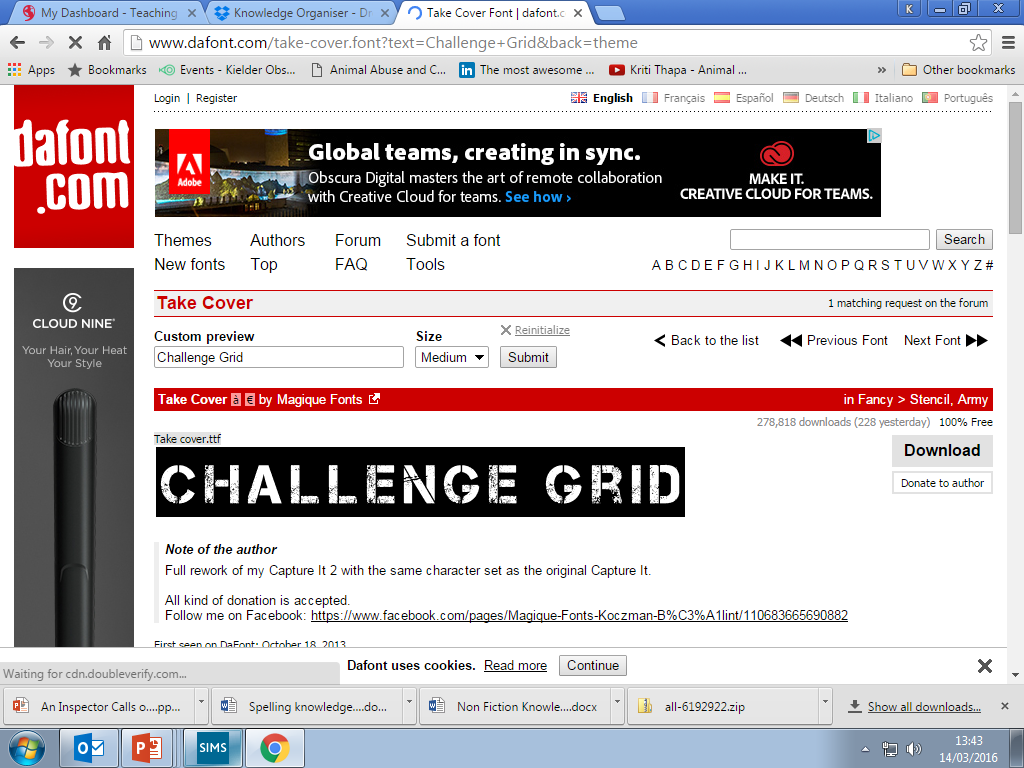 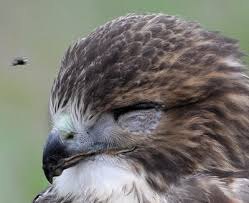 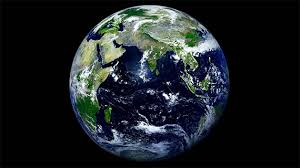 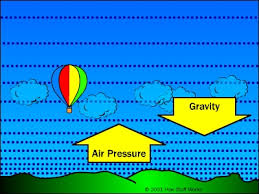 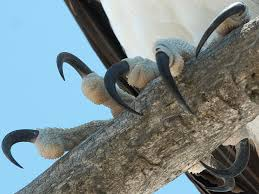 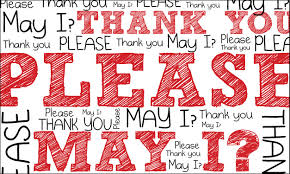 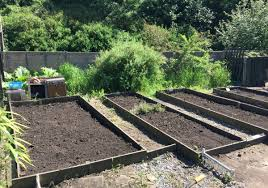 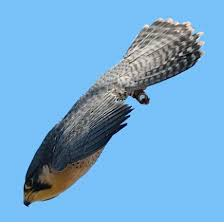 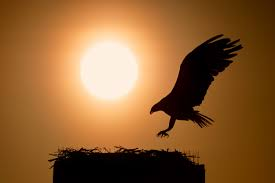 ‘Hawk Roosting’ by Ted Hughes Images Task – 
Step1. Choose quotations in the poem that match these images. 
Step 2. Identify language techniques and word types in at least SIX of these quotations. 
THEN answer this question: “How does Hughes use imagery and language to create the feelings of arrogance and power in the poem?
[Speaker Notes: Airs buoyancy = balloon]